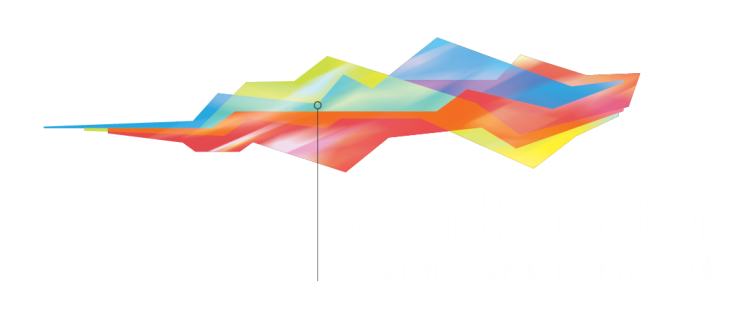 Инструмент для управления репутацией и активностью бренда в социальных медиа
Сегодня 50 миллионов русскоязычных пользователей общаются в сетиИнтернет
Интернет-рекламе доверяют 18% пользователей
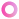 Мнению интернет-друзей – 61% пользователей
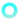 Для того, чтобы вы мгновенно были в курсе
их отношения к вам, мы придумали
BrandSpotter
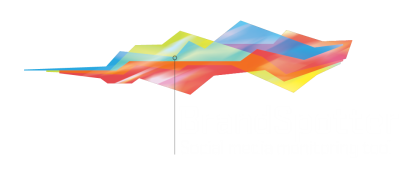 t
Что умеет BrandSpotter:
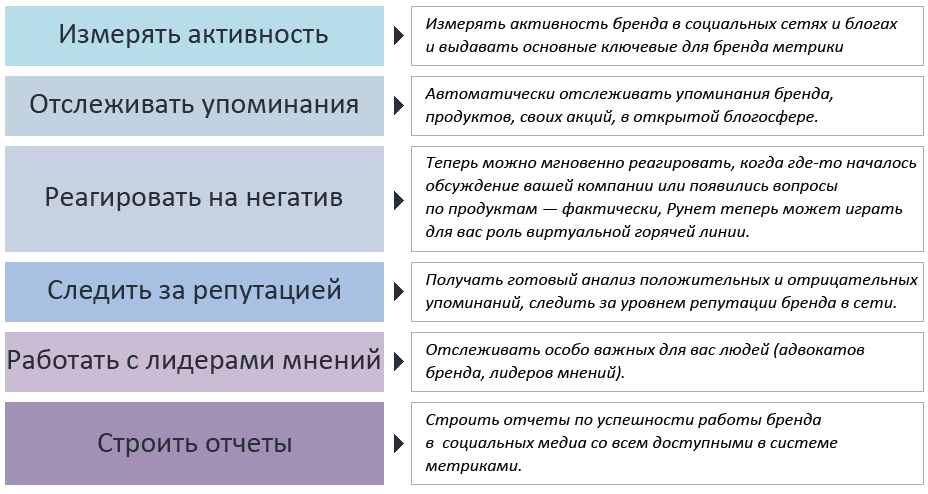 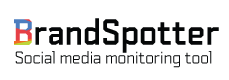 t
Охват блогосферы и социальных медиа:
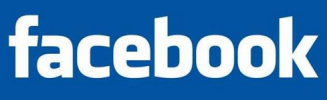 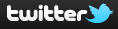 Brandspotter отслеживает 33 миллиона блогов, микроблогов и пользовательских страниц в социальных сетях, в том числе самые крупные: Facebook, Twitter и Вконтакте
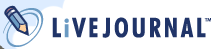 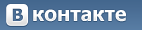 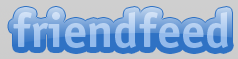 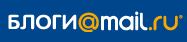 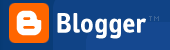 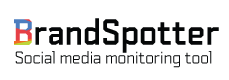 Удобный интерфейс – все основные
      показатели в одном месте
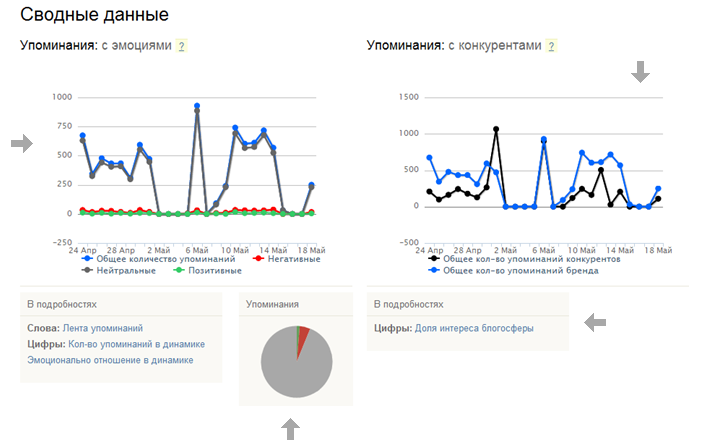 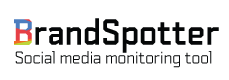 Лингвистическая модель
BrandSpotter понимает сленг пользователей социальных медиа и при помощи специально разработанной лингвистической модели умеет оценивать тональность сообщения пользователя о бренде
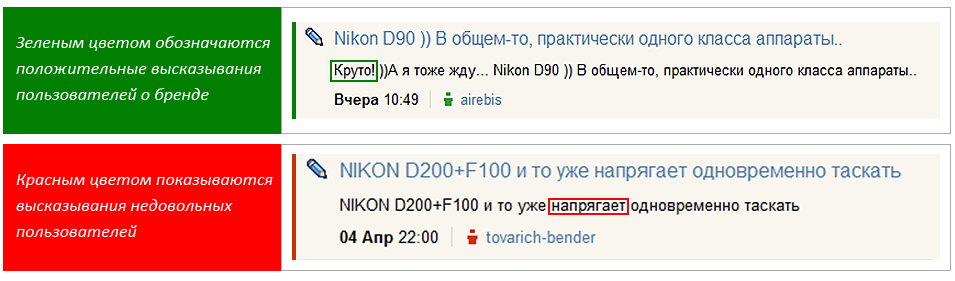 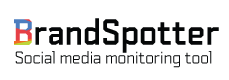 Как бы ни назвали ваш бренд, BrandSpotterпоймет, что в виду имелся именно он
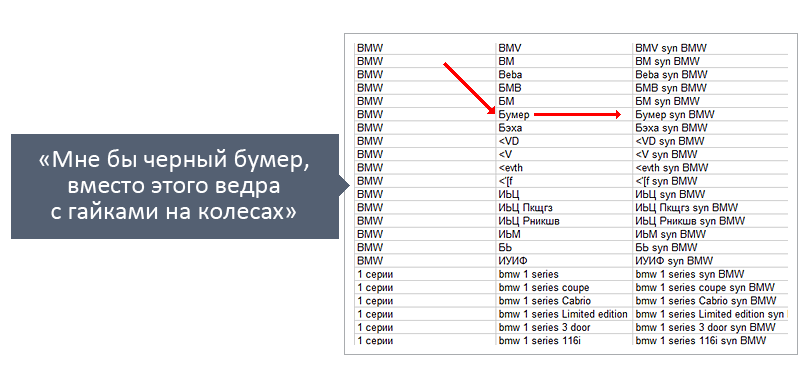 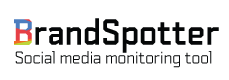 Как бы ни назвали ваш бренд, BrandSpotterпоймет, что в виду имелся именно он
Также можно использовать стоп-слова к словосочетанию
«Черный бумер», чтобы не читать ненужные результаты
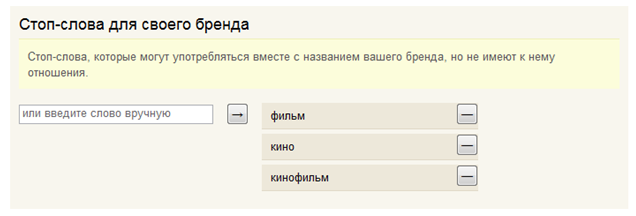 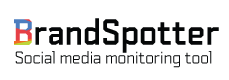 Вы сможете отслеживать сообщения о бренде, 
как только они появились в сети
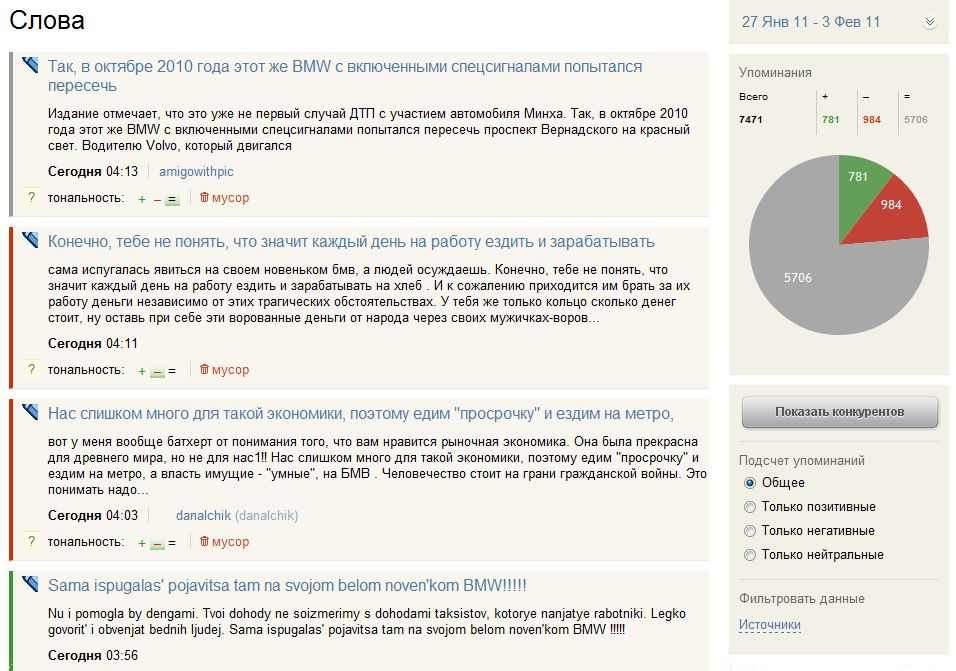 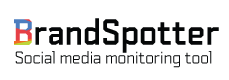 Brandspotter позволяет понять, насколько эффективна работа с сообществами, которые
вам интересны
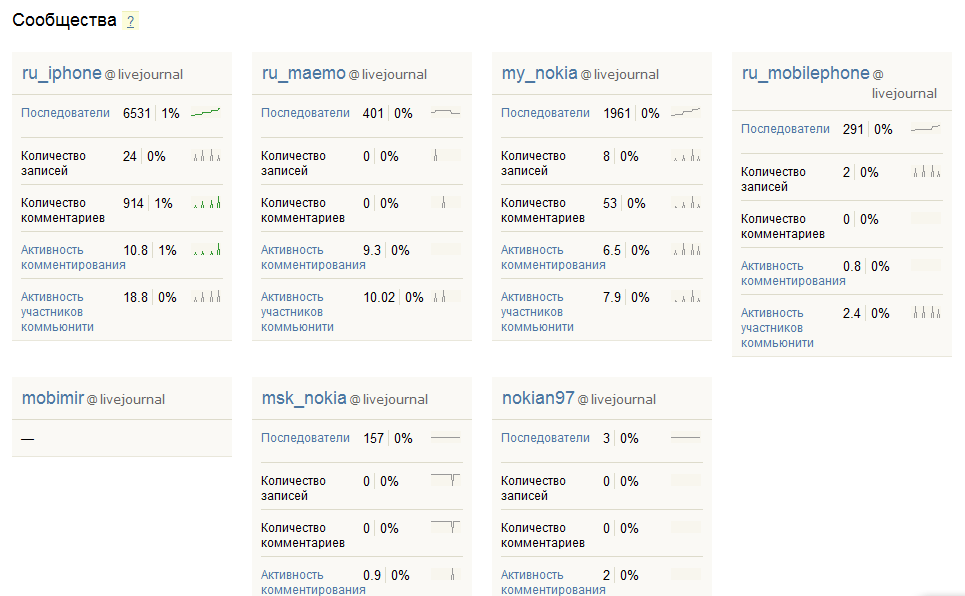 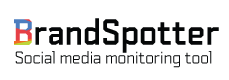 Brandspotter позволяет отследить трендсеттеров и лидеров мнений, а также ненавистников бренда и работать с ними:
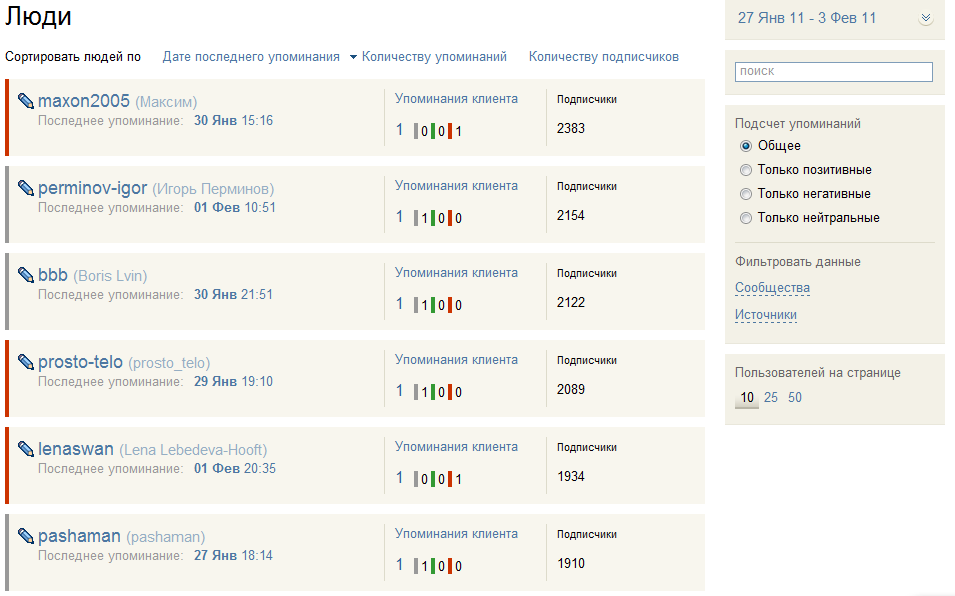 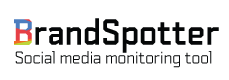 Аналитическая модель и метрики
А еще мы разработали аналитическую модель, которая измеряет
активность вашего бренда в социальных медиа: подсчитывает аудиторию, которая о вас слышала, людей которые о вас писали
и пользователей, давно и преданно любящих вас.
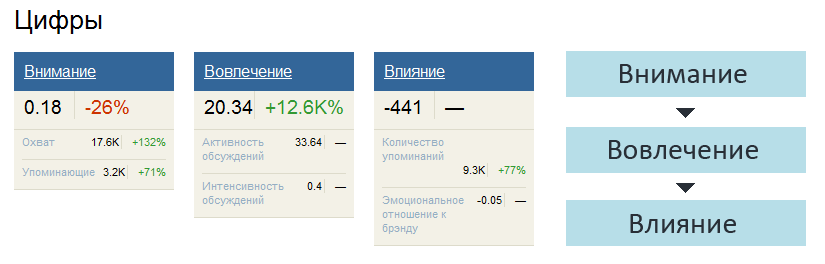 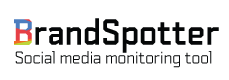 Если коротко:
BrandSpotter предоставляет полную
картину присутствия бренда в социальных медиа. Обращайтесь:

http://brandspotter.ru
ilya@brandspotter.ru
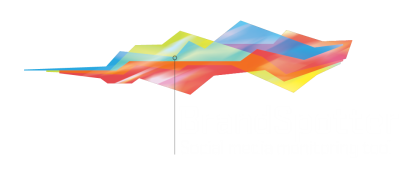